MODELO DE DECLARAÇÃO DE MISSÃO PMO VISION AND TI
VISÃO
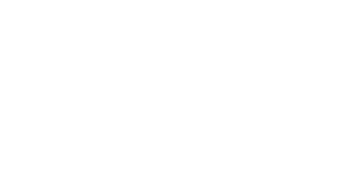 Fornecer excelência no gerenciamento de projetos de TI
MISSÃO
Para executar, gerenciar e concluir com sucesso projetos de TI que se alinham com as metas de negócios
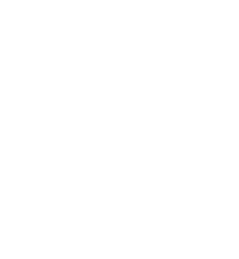 Colabore com as partes interessadas para garantir que as metas e objetivos do projeto de TI sejam claros.
Acompanhe, revise e gerencie a supervisão de projetos de TI.
Proporcione visibilidade sobre o status do projeto e detalhes para todas as partes interessadas relevantes.
Adere à metodologia de gerenciamento de projetos e utilize a tecnologia apropriada.
Desenvolva e mantenha processos de gerenciamento de projetos padronizados.
Revise e meça projetos com base em critérios de sucesso predefinidos.